22C:19 Discrete MathIntegers and Modular Arithmetic
Fall 2011
Sukumar Ghosh
Preamble
Historically,  number theory has been a beautiful area of 
study in pure mathematics. However, in modern times, 
number theory is very important in the area of security.
Encryption algorithms heavily depend on modular 
arithmetic, and our ability to deal with large integers. 
We need appropriate techniques to deal with such
algorithms.
Divisors
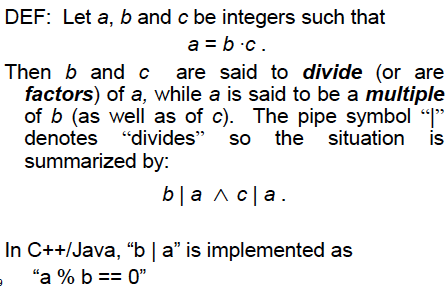 Examples
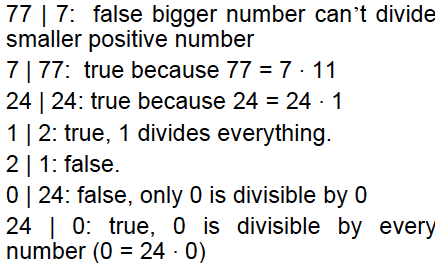 Divisor Theorem
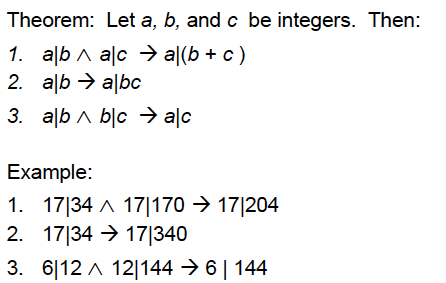 Prime Numbers
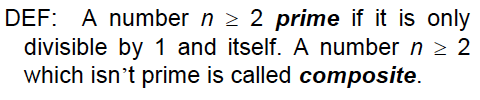 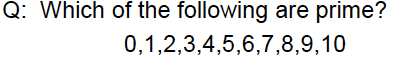 A theorem
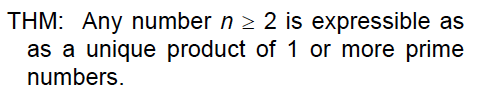 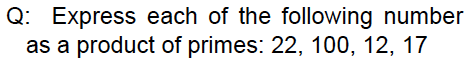 Testing Prime Numbers
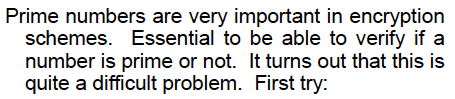 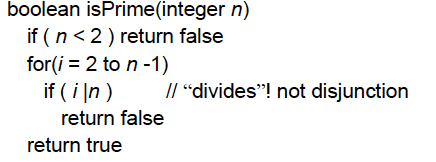 Time Complexity
The previous algorithm has a time complexity O(n) 
(assuming that a|b can be tested in O(1) time).
For an 8-digit  decimal number, it is thus O(108).
This is terrible. Can we do better? 

Yes! Try only smaller prime numbers as divisors.
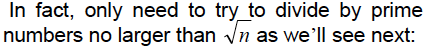 Primality testing theorem
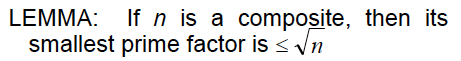 Proof (by contradiction). Suppose the smallest prime factor p is greater than     

Then n = p.q where q > p and p > 

This is a contradiction, since the right hand side > n.
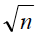 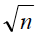 A Fundamental Theorem
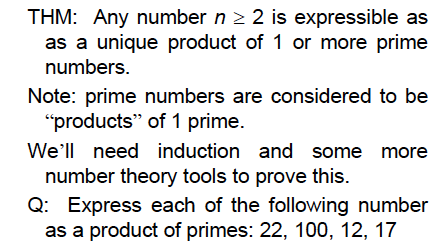 Division
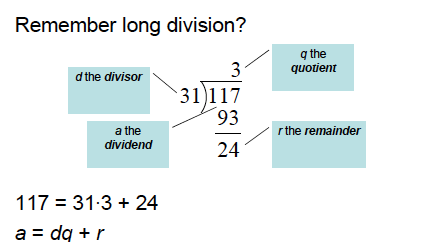 Division
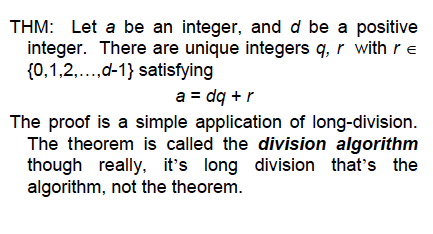 Greatest Common Divisor
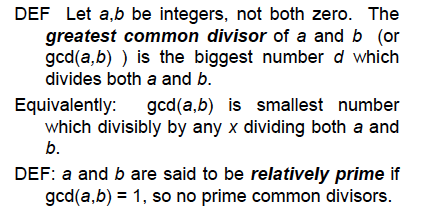 Greatest Common Divisor
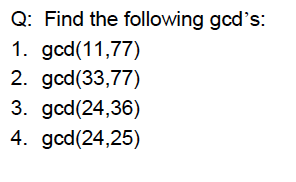 Q: Compute gcd (36, 54, 81)
Euclid’s gcd Algorithm
procedure gcd (a, b)
x:= a; y := b
while y ≠ 0
	begin	
		r:= x mod y
		x:= y
		y:= r
	end

The gcd of (a, b) is x.
Let a = 12, b= 21

gcd (21, 12)
= 	gcd (12, 9)
=	gcd (9, 3)

Since 9 mod 3 = 0
The gcd is 3
The mod Function
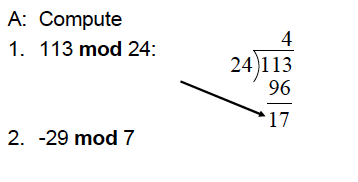 (mod) Congruence
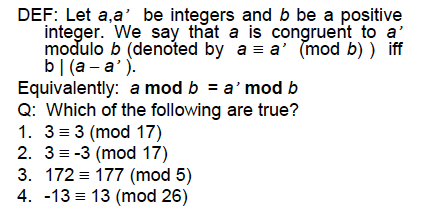 (mod) Congruence
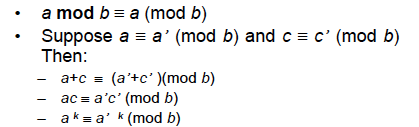 Modular Arithmetic: harder examples
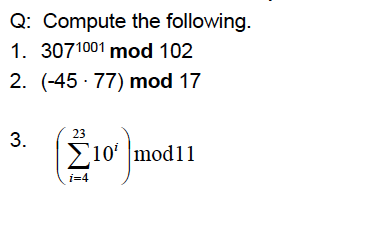 Modular Arithmetic: harder examples
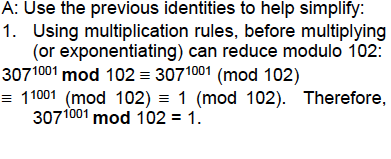 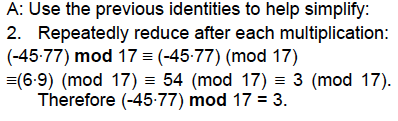 Linear Congruence
A linear congruence is of the form

			ax ≡ b (mod m)

Where a, b, m are integers, and x is a variable.

To solve it, find all integers that satisfy this congruence

For example, what is the solution of 3x ≡ 4 (mod 7)?

First, we learn about the inverse.
The Inverse
a mod m has an inverse a', if a.a’ ≡ 1 (mod m). 

The inverse exists whenever a and m are relatively prime,
i.e. gcd (a, m) = 1.

Example. 	What is the inverse of 3 mod 7?

			Since gcd (3, 7) = 1, it has an inverse. 
			
			The inverse is -2
Solution of linear congruences
Solve 3x ≡ 4 (mod 7)

First, compute the inverse of 3 mod 7.  The inverse is -2.
 (-6 mod 7 = 1 mod 7)

Multiplying both sides by the inverse,
-2. 3x = -2.4 (mod 7) = -8 (mod 7)
x = -8 mod 7 = -1 mod 7 = 6 mod 7 = ..
Chinese remainder theorem
In the first century, Chinese mathematician Sun-Tsu asked:

Consider an unknown number x. When divided by 3 the remainder is 2, when 
divided by 5, the remainder is 3, and when divided by 7, the remainder is 2.
What is x?

This is equivalent to solving the system of congruences

	x ≡ 2 (mod 3)
	x ≡ 3 (mod 5) 
	x ≡ 2 (mod 7)
Chinese remainder theorem
Let m1, m2, m3, …mn be pairwise relatively prime integers, and
a1, a2,…, an be arbitrary integers. Then the system of equations

	x ≡ a1 (mod m1)
	x ≡ a2 (mod m2)
	...	…	…	…
	x ≡ an (mod mn) 

has a unique solution modulo m = m1 m2 m3 ... mn

[It is x = a1 M1 y1 + a2 M2 y2 + ... + an Mn yn,

where Mk = m/mk and yk = the inverse of Mk mod mk]
Fermat’s Little Theorem
If p is prime and a is an integer not divisible by p, then

						ap-1 = 1 (mod p)
	
	This also means that ap = a (mod p)
More on prime numbers
Are there very efficient ways to generate prime numbers?
	Ancient Chinese mathematicians believed that n is a prime
	if and only if
						2n-1 = 1 (mod n)
		For example 27-1 = 1 (mod 7)	(and 7 is a prime)

	But unfortunately, the “if” part is not true. Note that
						2341-1 = 1 (mod 341),
	But 341 is not prime (341 = 11 X 31). 
	(these are called Carmichael numbers)
Applications of Congruences
Hashing function
	Assume that University of Iowa plans to maintain a record of its 5000 employees using SSN as the key. How will it assign a memory location to the record for an employee with key = k? One solution is to use a hashing function h:
			h(k) = k mod m	
	(where m = number of  available memory locations)
0
1
2
m-2
m-1
Hashing functions
A hashing function must be easy to evaluate. There is a risk of collision (two keys mapped to the same location), but in that case the first free location after the occupied location has to be assigned by the hashing function
0
1
2
Key k1
Key 2
m-2
m-1
Parity Check
When a string of n bits	 b1 b2 b3 … bn is transmitted, sometimes a single bit is corrupted due to communication error. To safeguard this, an extra bit bn+1 is added.  The extra bit is chosen so that mod 2 sum of all the bits is 0.

	1  1  0  1  0  1  0
	0  1  0  1  1  0  0  1  1  1  		(parity bit in red)
	
	Parity checking helps detect such transmission errors. Works for singe bit corruption only
Private Key Cryptography
The oldest example is Caesar cipher used by Julius Caesar to
communicate with his generals.
For example, LOVE  ➞  ORYH  (circular shift by 3 places)
In general, for Caesar Cipher, let 
p = plain text c= cipher text,  k = encryption key

The encryption algorithm  is  c = p + k mod 26
The decryption algorithm is  p = c - k mod 26
Both parties must share a common secret key.
Private Key Cryptography
One problem with private key cryptography is the distribution of the private key. To send a secret message, you need a key. How would you transmit the key? Would you use another key for it?

This led to the introduction of public key cryptography
Public Key encryption
RSA Cryptosystems uses two keys, a public key and a private key
n = p . q (p, q are large prime numbers, say 200 digits each)
The encryption key e is relatively prime to (p-1)(q-1), and
the decryption key d is the inverse of e mod (p-1)(q-1)
(e is secret, but d is publicly known)
	Ciphertext 		C = Me mod n
	Plaintext 		M = Cd mod n		(Why does it work?)
C is a signed version of the plaintext message M.
Or, Alice can send a message to Bob by encrypting it with Bob’s public key. 
No one else, but Bob will be able to decipher it using the secret key
Public Key encryption
Ciphertext 		C = Me mod n
Plaintext 		M = Cd mod n		

When Bob sends a message M by encrypting it with his secret key e, 
Alice (in fact anyone) can decrypt it using Bob’s public key. C is a 
signed version of the plaintext message M. 

Alice can send a message to Bob by encrypting it with Bob’s public key
d. No one else, but Bob will be able to decipher it using his secret key e
Example
n = 43 x 59 = 2537	(i.e. p = 43, q = 59). Everybody knows n. but nobody knows p or q – they are secret.
(p-1)(q-1) = 42 x 58 = 2436

Encryption key e = 13 (must be relatively prime with 2436) (secret). 
Decryption key d = 937 (is the inverse of e mod (p-1)(q-1)) (public knowledge)

Encrypt 1819: 181913 mod 2537 = 2081
Decrypt 2081: 2081937 mod 2537 =1819
Proof of RSA encryption
Ciphertext C = Me mod n
	Cd  = 	Mde	= M1+k(p-1)(q-1) mod n	(Here n = p.q)
	(since d is the inverse of e mod (p-1)(q-1), de = 1 mod (p-1)(q-1)
		= M .(M(p-1))k(q-1)  mod n
Since gcd (M, p) = 1	Cd	= M.1 mod p (Using Fermat’s Little Theorem) 
Similarly, 				Cd	= M.1 mod q
Since gcd(p,q) = 1, Cd	= M.1 mod p.q  (Chinese Remainder Theorem)
So, 						Cd	= M mod n